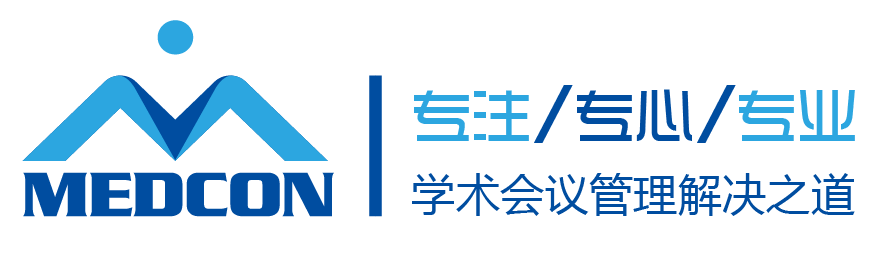 江苏省瑞华慈善基金会临床研究创新奖评审系统操作说明

（推荐单位使用）

https://ruihua.medmeeting.org
登录
1、打开网址，输入账号密码
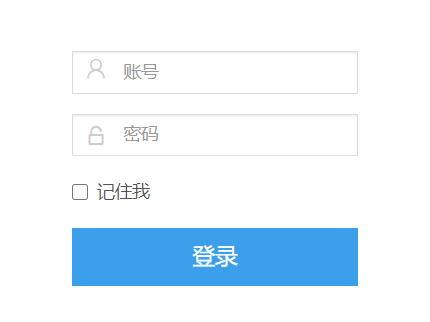 网址：
https://ruihua.medmeeting.org
账号和密码请向瑞华慈善基金会管理人员索取
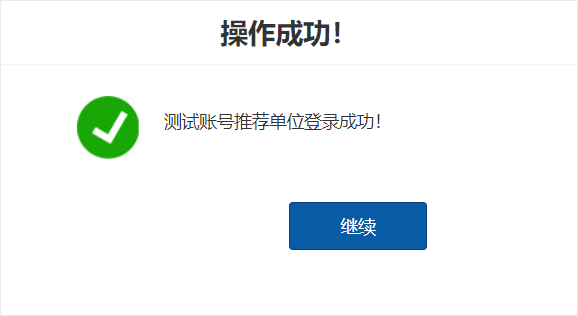 2、登录成功出现弹框
账号主体是推荐单位
所以登录成功的时候出现的是：
单位名称+登录成功！
北京美迪康信息咨询有限公司   www.medmeeting.org / medcon@126.com / 010-89292552
首页
1、登录成功后跳转到管理中心首页
2、完善账号信息，创建本单位下的申报用户
3、请关注您的截止日期
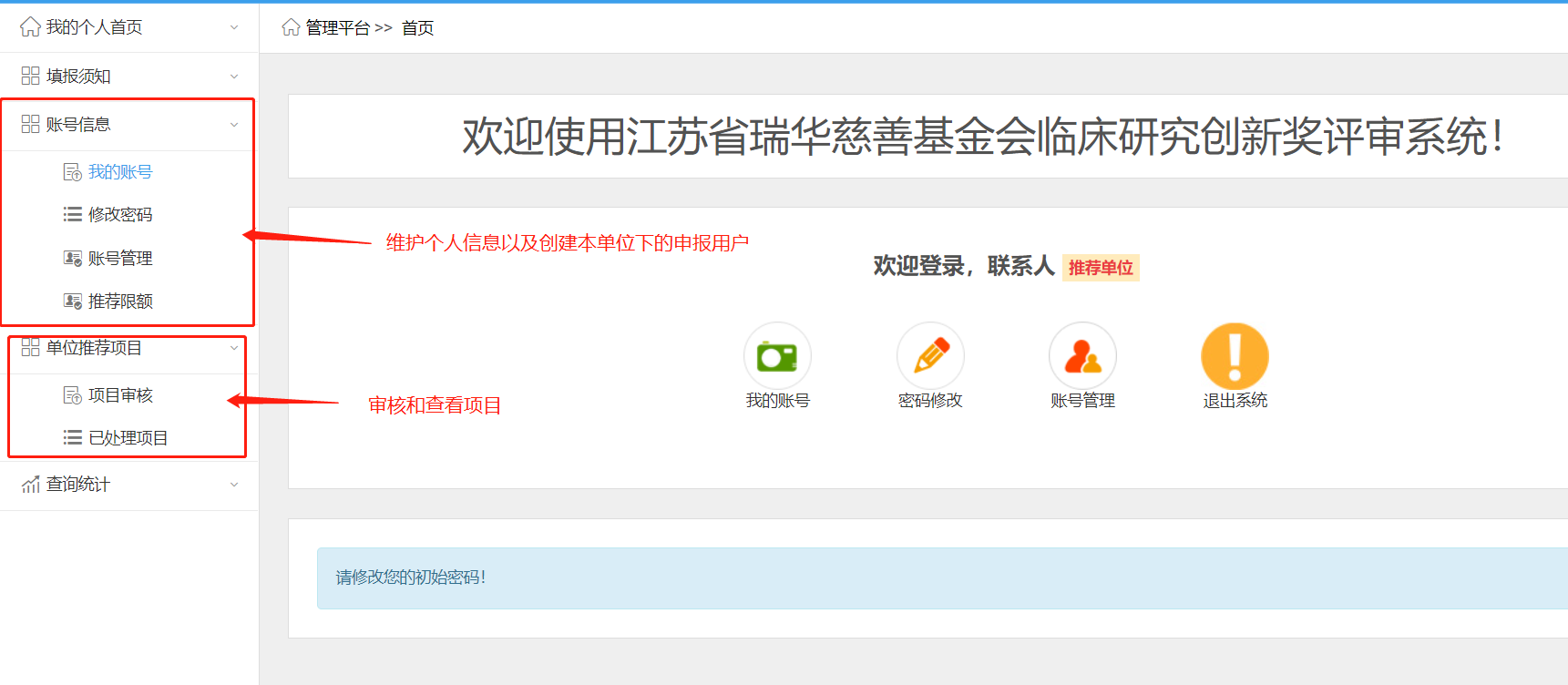 北京美迪康信息咨询有限公司   www.medmeeting.org / medcon@126.com / 010-89292552
创建本单位下的申报用户账号
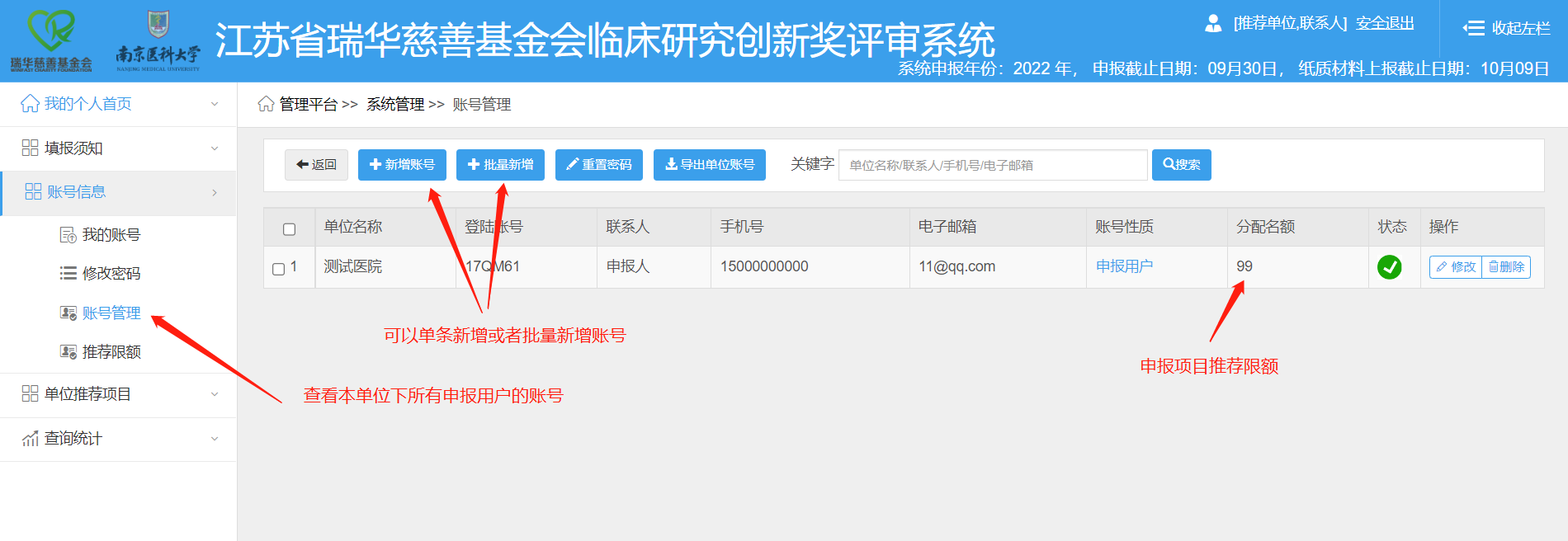 北京美迪康信息咨询有限公司   www.medmeeting.org / medcon@126.com / 010-89292552
新增账号
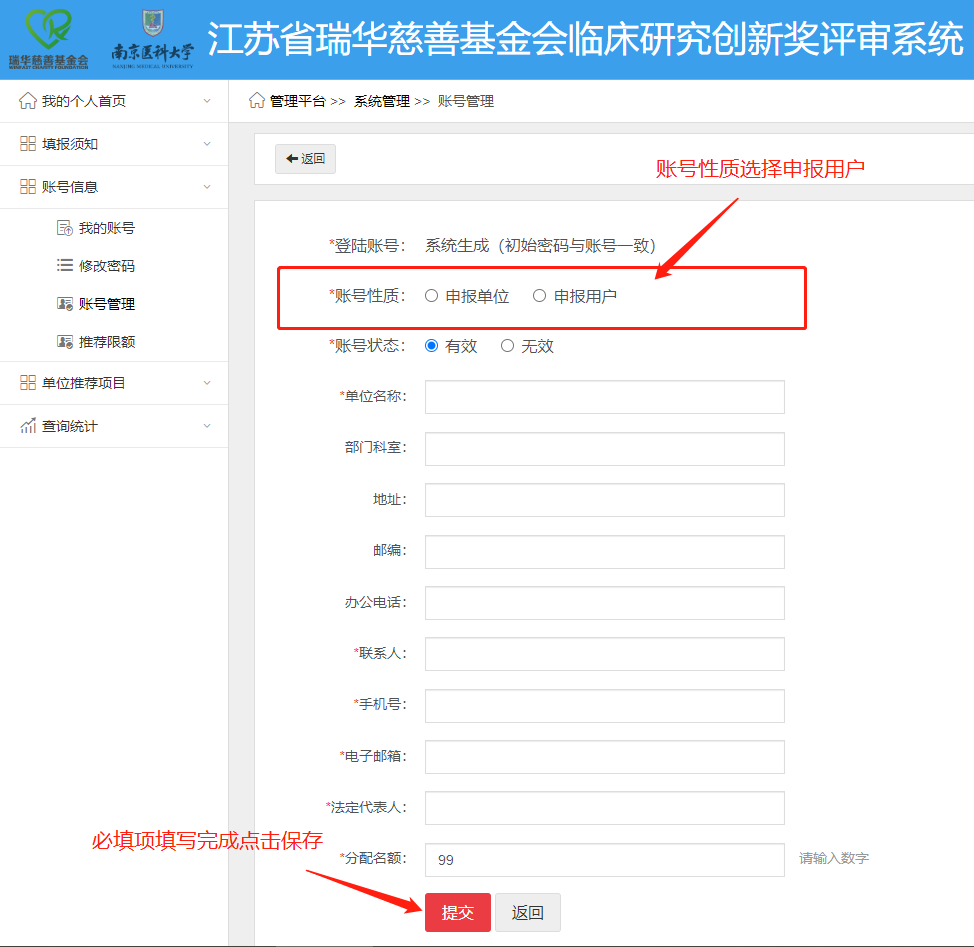 北京美迪康信息咨询有限公司   www.medmeeting.org / medcon@126.com / 010-89292552
批量新增账号
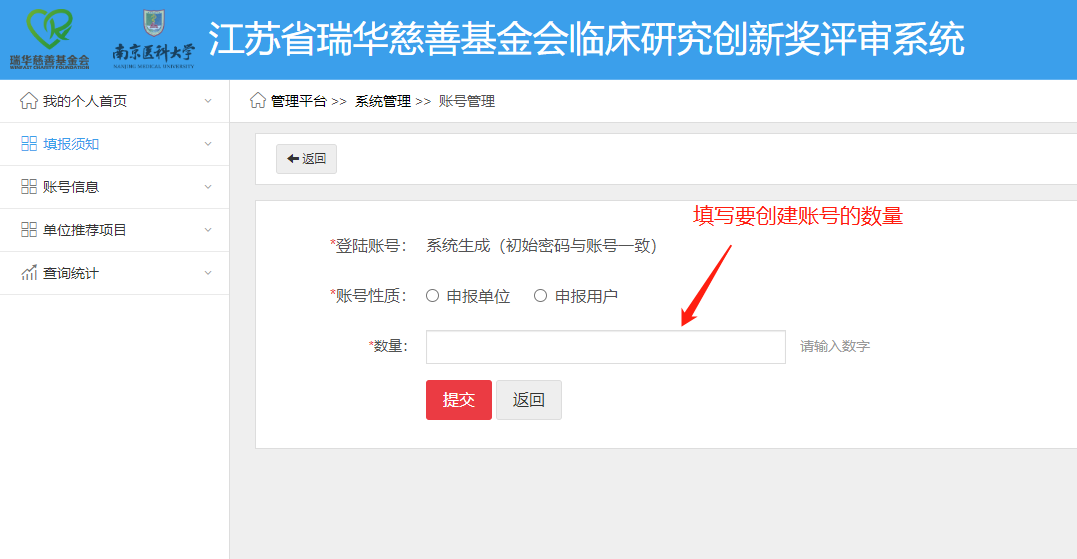 北京美迪康信息咨询有限公司   www.medmeeting.org / medcon@126.com / 010-89292552
审核项目
1、通过审核的项目将上报给省医学会
2、退回修改的项目将退回给项目的申报用户
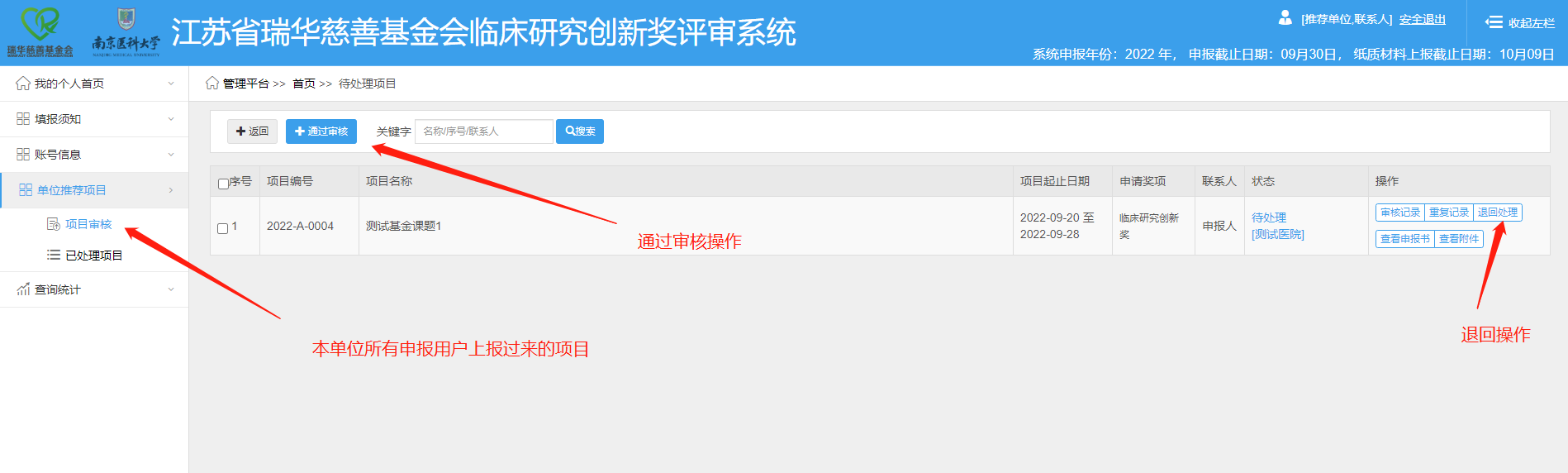 北京美迪康信息咨询有限公司   www.medmeeting.org / medcon@126.com / 010-89292552
审核项目-退回处理
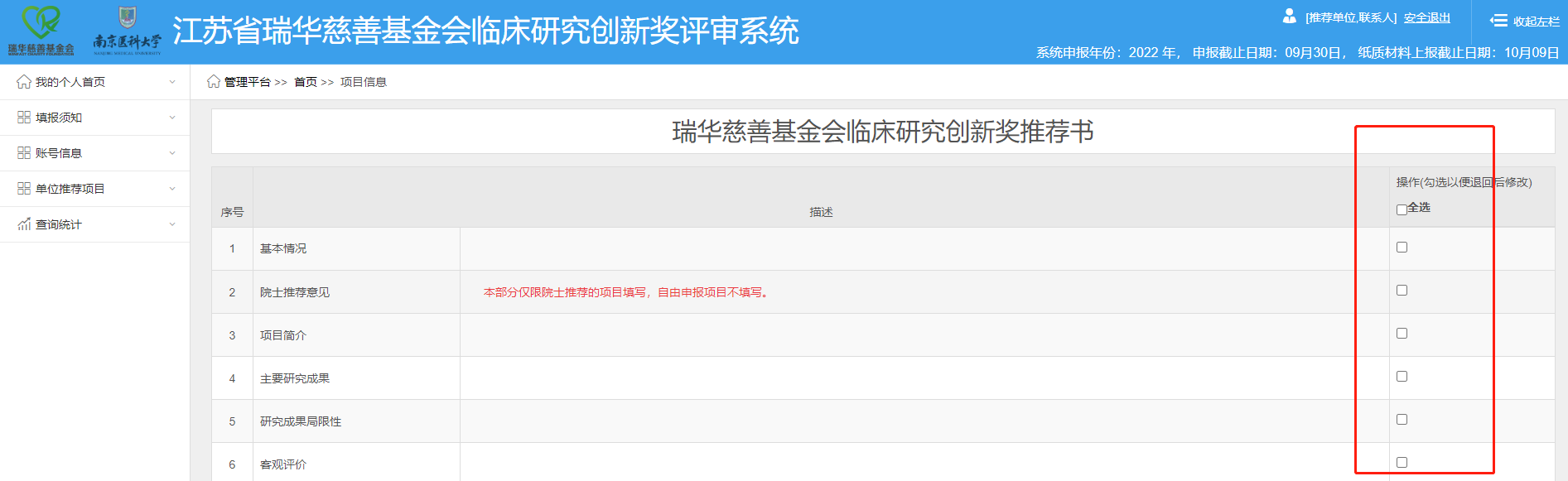 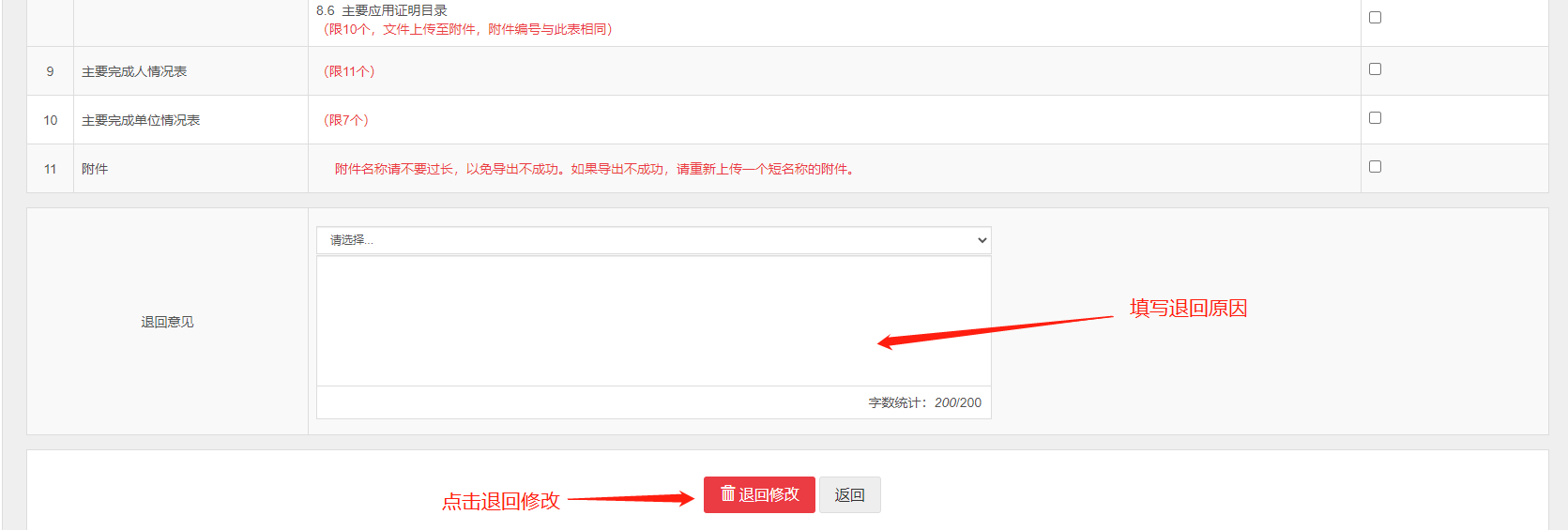 北京美迪康信息咨询有限公司   www.medmeeting.org / medcon@126.com / 010-89292552
审核项目-审核记录
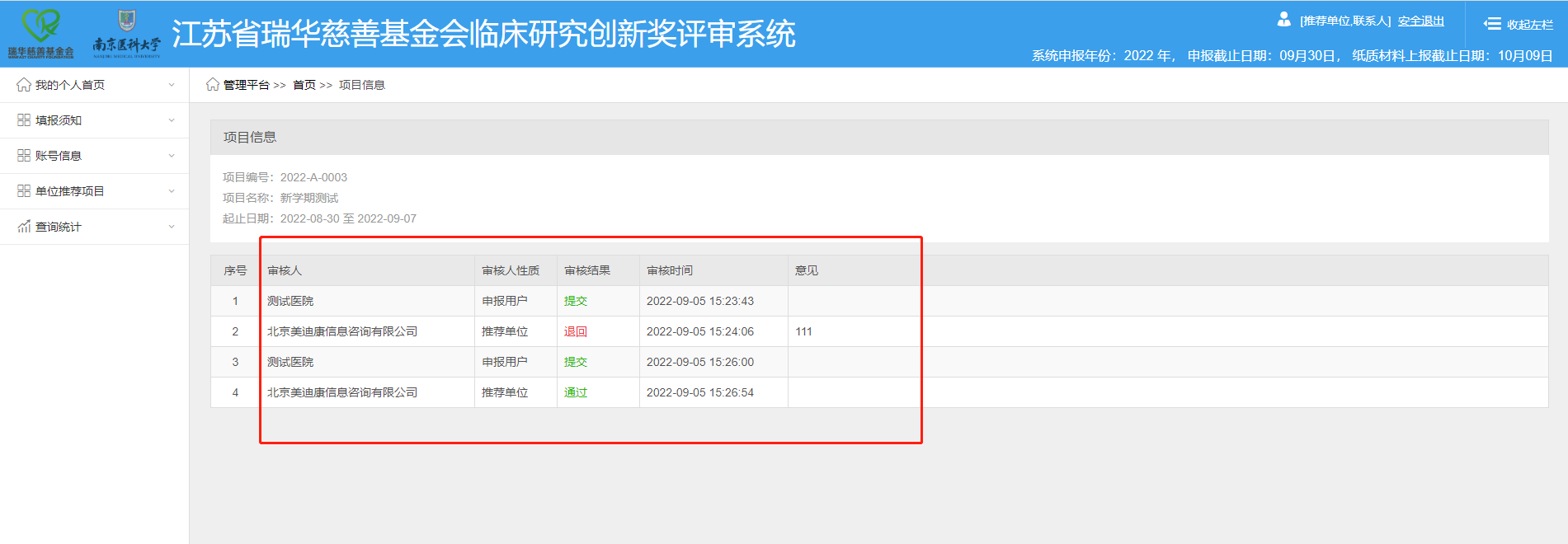 北京美迪康信息咨询有限公司   www.medmeeting.org / medcon@126.com / 010-89292552
已处理的项目
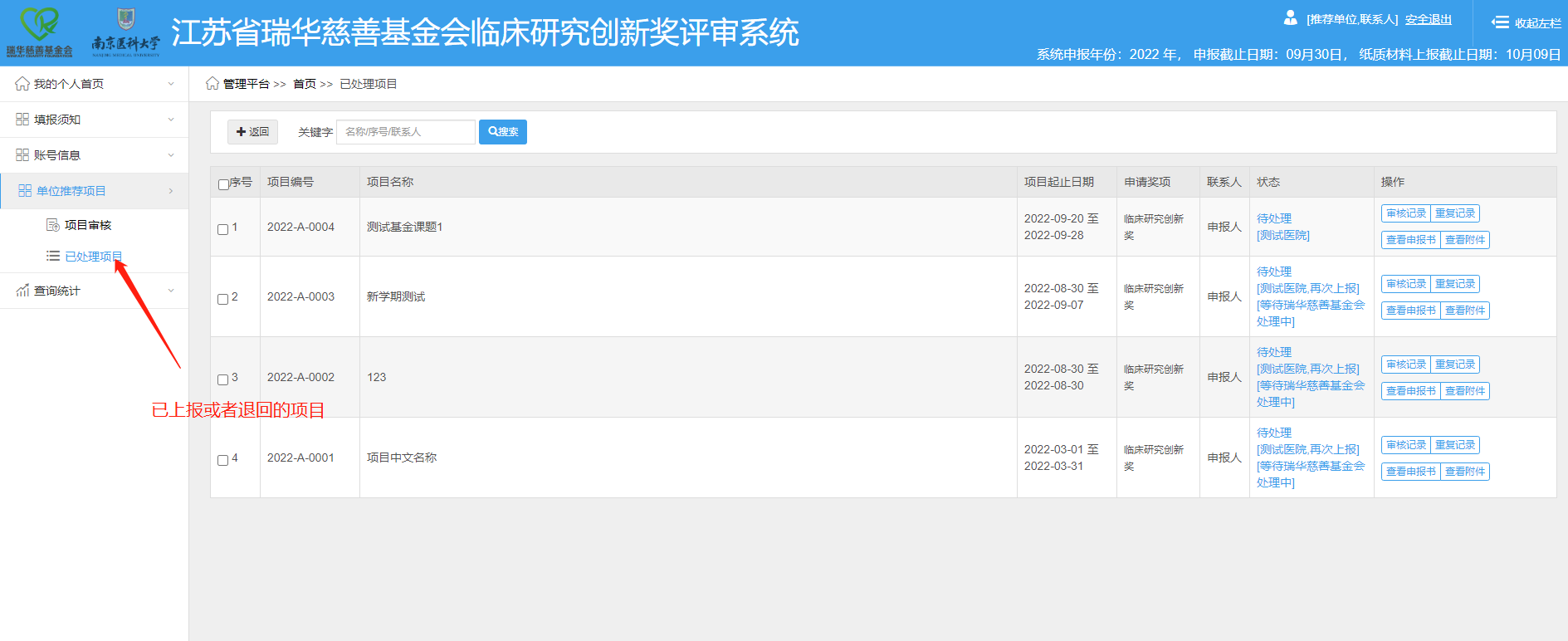 北京美迪康信息咨询有限公司   www.medmeeting.org / medcon@126.com / 010-89292552
项目汇总表
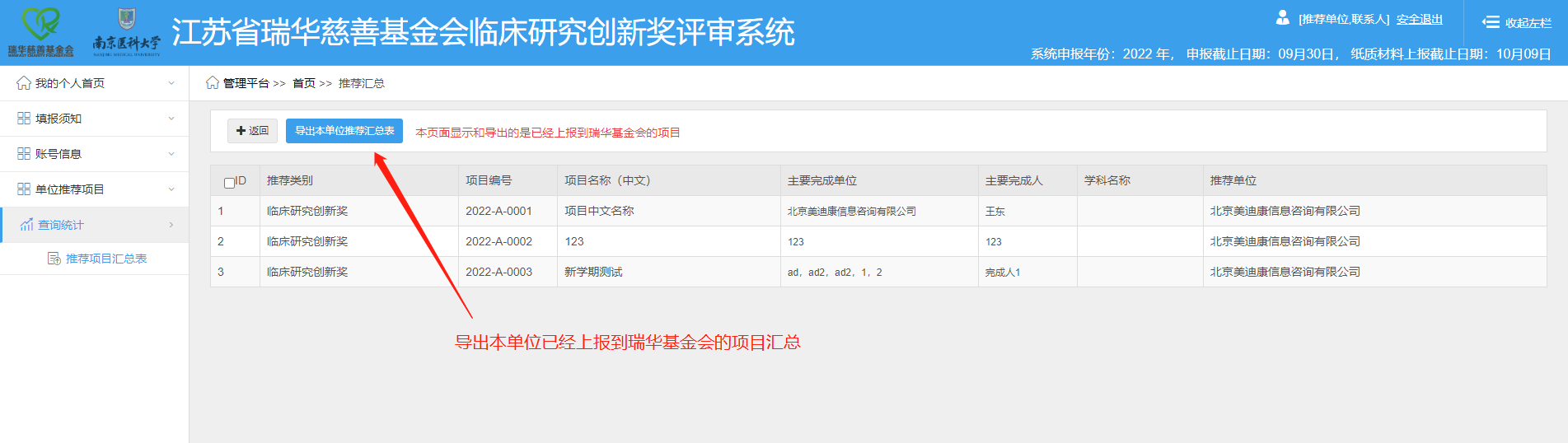 北京美迪康信息咨询有限公司   www.medmeeting.org / medcon@126.com / 010-89292552